Trabajadores de Plataformas Digitales y el futuro de la regulaciónCNC, Chile 01/06/2021
Evidencias sobre la realidad laboral de las Apps. Estudios sobre la realidad laboral.
Luz Rodríguez
Senior Specialist in Labour Market Institutions
INWORK
rodriguezfernandez@ilo.org
Date: Monday / 01 / October / 2019
Puntos de partida
rodriguezfernandez@ilo.org
Date: Monday / 01 / October / 2019
Trabajadores en plataformas de reparto en ChileFuente: Asenjo Cruz y Coddou Mc Manus (2021)
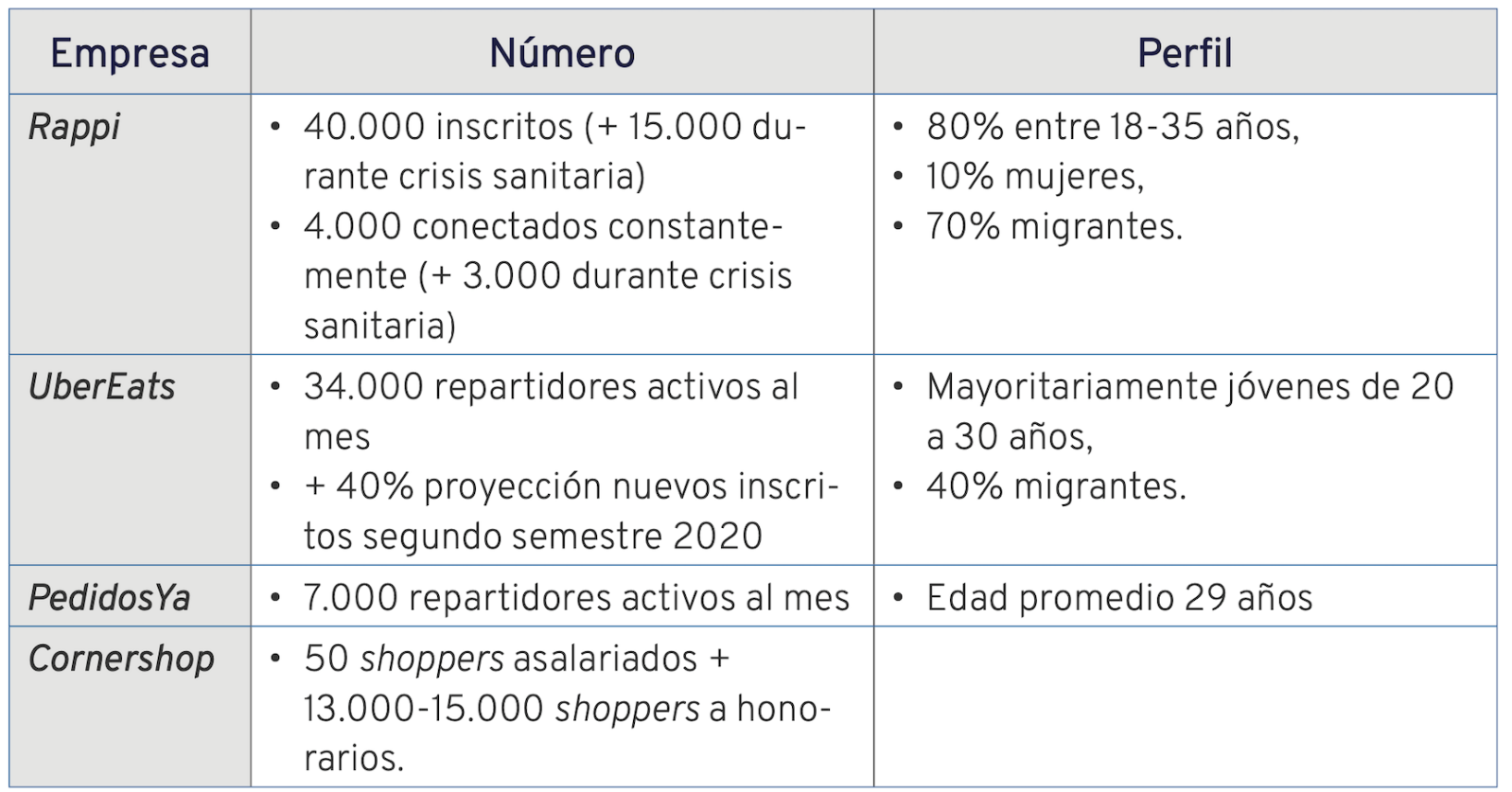 rodriguezfernandez@ilo.org
Date: Monday / 01 / October / 2019
La esencial diversidad de las plataformas digitales
Existen plataformas digitales que localizan su trabajo, como sucede en los casos del reparto, el transporte o el cuidado de personas (trabajo es visible).
Pero hay otro tipo de plataformas digitales que operan on line, es decir, esparcen tareas a lo largo del mundo y los trabajadores realizan las mismas, en muchas ocasiones desde su propio domicilio (conexión aquí entre teletrabajo y trabajo de plataforma). Las tareas que se realizan a través de estas plataformas son muy heterogéneas, desde diseño de software, traducción de artículos, consultoría económica o jurídica, hasta revisión de imágenes o mensajes de las redes sociales (trabajo es invisible).
Tener en cuenta esta diferencia es fundamental: si la mirada si centra en el trabajo visible en plataformas y sus rasgos, puede suceder que las regulaciones no se adapten a los rasgos presentes en el trabajo “invisible” mediante plataforma.
rodriguezfernandez@ilo.org
Date: Monday / 01 / October / 2019
A lo largo de todo el mundo encontramos sentencias contradictorias sobre la clasificación de los trabajadores de plataforma
rodriguezfernandez@ilo.org
Date: Monday / 01 / October / 2019
Opciones de protección del trabajo en la economía de plataforma
rodriguezfernandez@ilo.org
Date: Monday / 01 / October / 2019
Muchas gracias
Ha sido un honor estar con Ustedes
Date: Monday / 01 / October / 2019
rodriguezfernandez@ilo.org